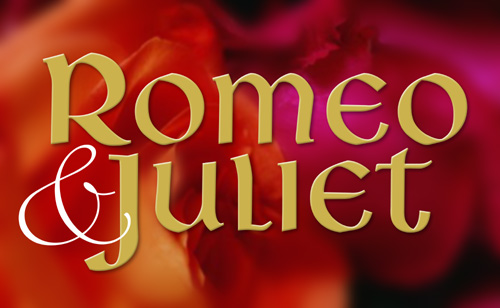 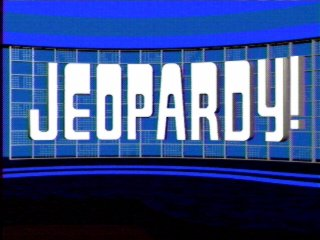 “But soft! What light through yonder window breaks?” 
(2. 1. 2-3)
Romeo
“I’ll look to like, if looking liking move.”
(1. 3. 97)
Juliet
“A plague o’ both your houses!”
(3. 1. 90)
Mercutio
“What, drawn, and talk of peace! I hate the word, as I hate hell, all Montagues, and thee.”
(1. 1. 68-69)
Tybalt
“These violent delights have violent ends…”
(2. 6. 9)
Friar Lawrence
“Three civil brawls, bred of an airy word by thee, old Capulet, and Montague, have thrice disturbed the quiet of our streets…”
(1. 1. 88-90)
Prince (Escalus)
When the play begins, Romeo is in love with this girl.
Rosaline
In Act 1, Romeo discusses the reasons for his sadness with this cousin of his.
Benvolio
Mercutio suggests that this queen of the fairies has been visiting Romeo the dreamer.
Queen Mab
Despite encouragement from his friends, Romeo does not want to attend this event.
The Capulets’ party
When Romeo sees Juliet on her balcony, he uses a metaphor, comparing her to this bright object.
The Sun
Although Lady Capulet demands that Romeo pay with his life for the murder of Tybalt, this is the punishment the Prince decides to give Romeo.
Banishment / Exile
“O brawling love, O loving hate…”(1. 1. 175)
Oxymoron
“Love is a smoke made with the fume of sighs…”(1. 1. 189)
Metaphor
“My bounty is as boundless as the sea, my love as deep…”(2. 2. 133-134)
Simile
“The gray-eyed morn smiles on the frowning night…”(2. 3. 1)
Personification
“Therefore do nimble-pinioned doves draw Love, and therefore hath the wind-swift Cupid wings.”(2. 5. 7-8)
Allusion
“That which we call a rose by any other word would smell as sweet.”
(2. 2. 43-44)
Symbolism
I thought Juliet would have been better off with Paris than with Romeo, but I want her to be happy. Now that Romeo has killed Tybalt, I am afraid this whole secret marriage was a bad idea.
Nurse
After Mercutio and Tybalt were killed, I didn’t want Romeo to end up dead too, so I told him to run away. I tried to explain to the Prince that Romeo didn’t start the fight, but I know not everyone believed my story.
Benvolio
I don’t know what to be more upset about: the fact that my cousin is dead, or that my husband killed him and has been banished. I don’t want to live without my husband, and I’m not sure what to do next.
Juliet
I’m not sure if the marriage of Romeo and Juliet is a good idea, but I hope it ends the violent feud between the Capulets and the Montagues. Although I hope for the best, these young lovers and their extreme emotions make me fear the worst.
Friar Lawrence
I feel like fortune’s fool. I have been banished from Verona – a punishment worse than death since my wife and family are there. My life has completely fallen apart in the last couple days, and I don’t know what to do now…
Romeo
I am now dead, and I blame my tragic death entirely on the ridiculous feud between the Montagues and the Capulets. I am not even a member of either family, and their fighting has cost me my life.
Mercutio